Lung Neuroendocrine Tumors:
Where is PTEN?

Alex Soltermann
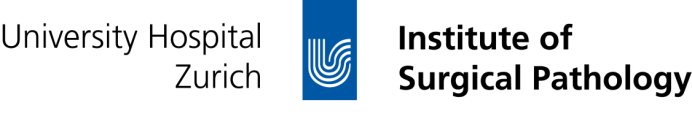 PTEN (phosphatase and tensin homolog)
Lung squamous cell carcinoma
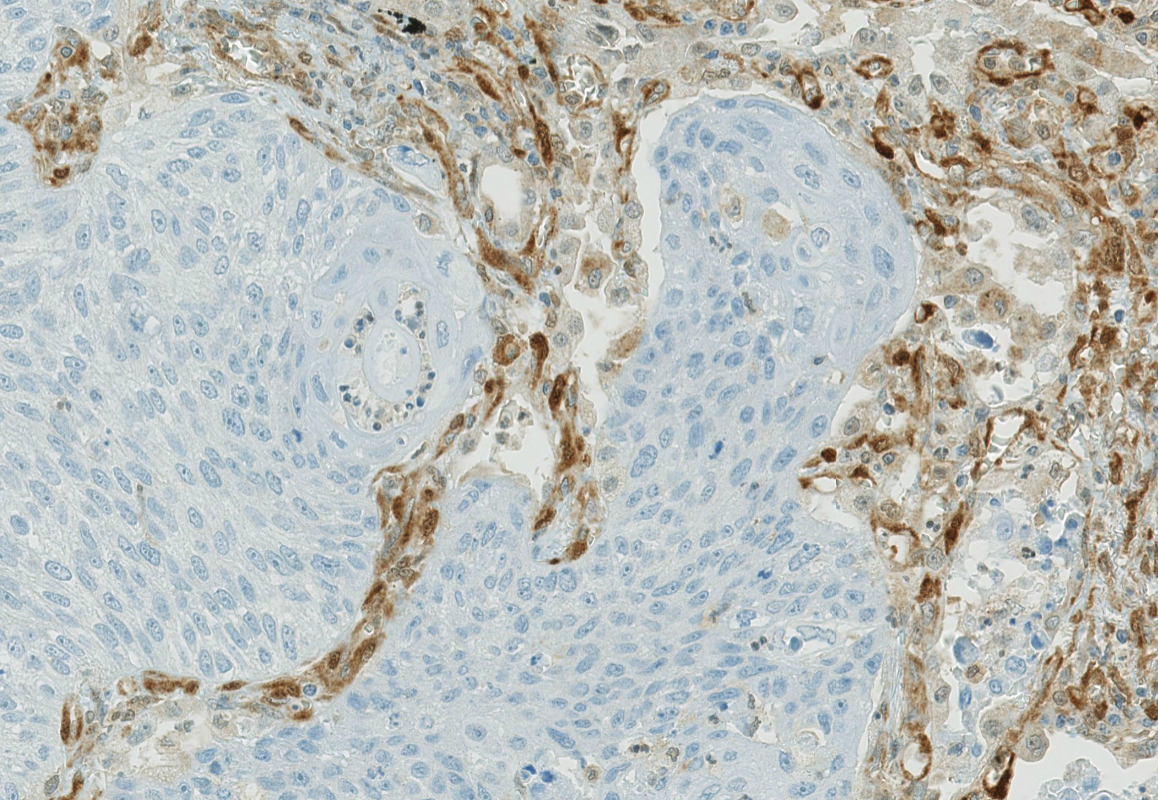 PTEN

Located on 10q23

Tumor suppressor

403 aa protein

No alternative!

Cells ultrasensitive to dosage alterations
2
Tumoral PTEN is cytosolic, normal nuclear
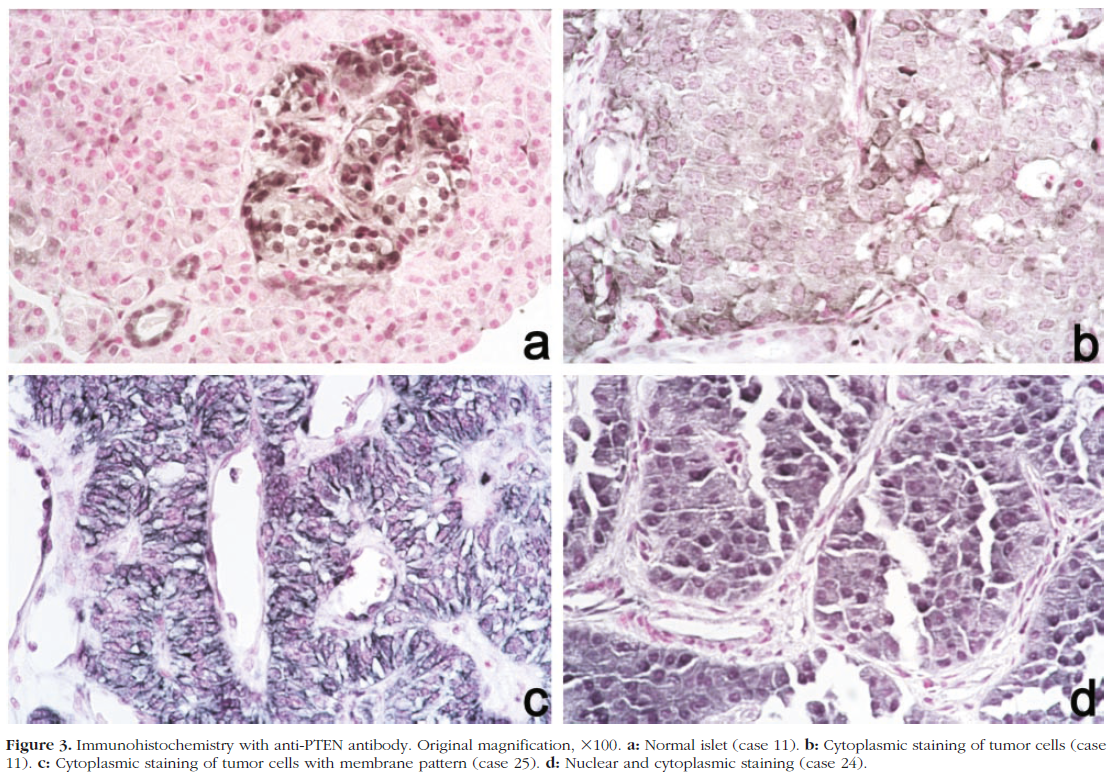 Perren, 
Am J Pathol 2000
Endocrine pancreatic tumors: PTEN cytosolic; Normal pancreatic islet cells: PTEN nuclear

→ Intracellular compartmentalization of PTEN protein

Due to post-translational modifications? Artifact of immunhistochemistry?
3
In the nucleus, PTEN is a guardian of the genome
Cell 2007

NEDD4-1 is a proto-oncogenic ubiquitin ligase for PTEN (Wang)

Ubiquitination regulates PTEN nuclear import and tumor suppression (Trotman)

Essential roles for nuclear PTEN in maintaining chromosomal integrity (Shen)
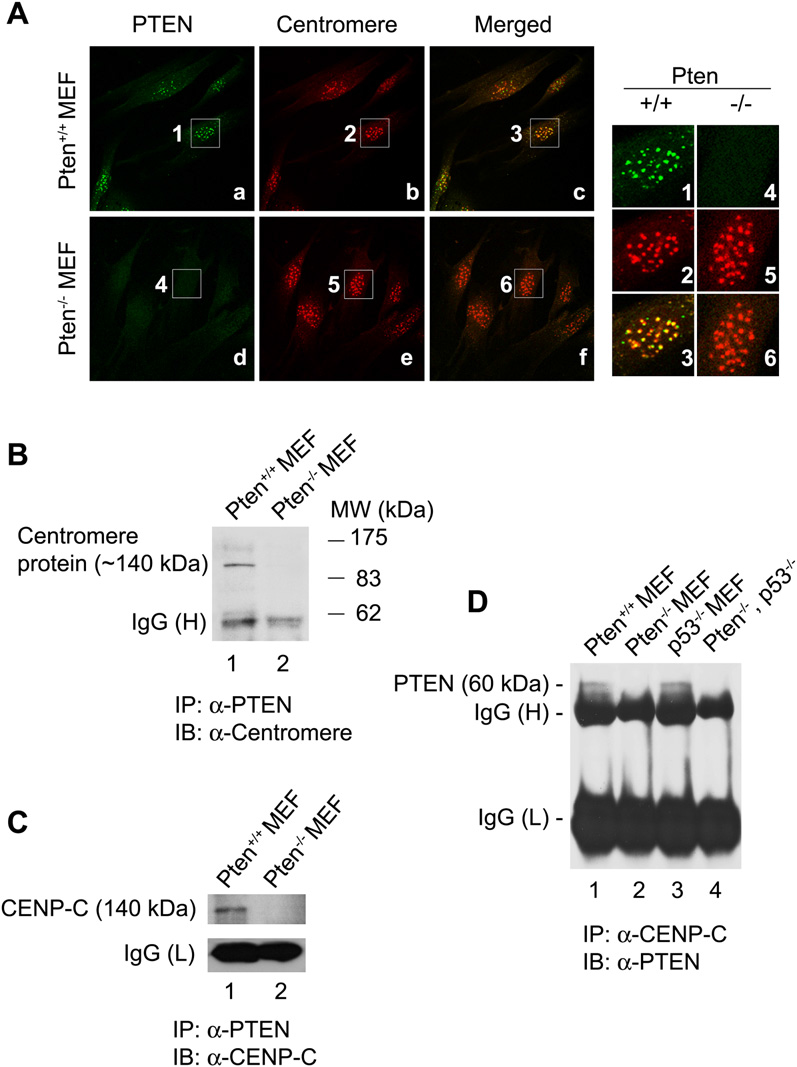 4
PTEN post-translational modifications
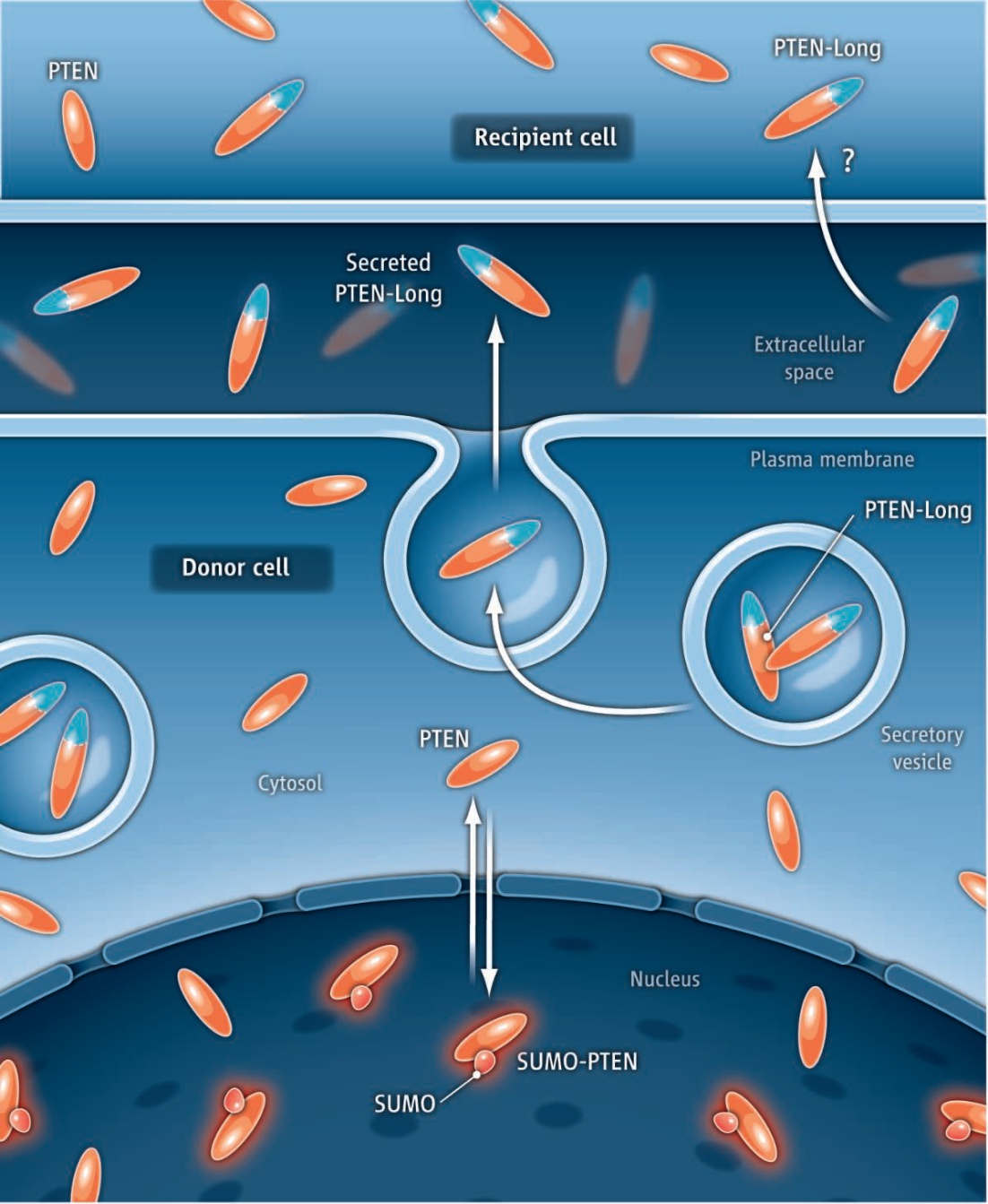 PTEN-Ubiquitin (76 aa)

PTEN mono-Ub is stable in the nucleus

PTEN poly-Ub is degraded in the cytosol via the proteasome

Ubiquitin-Specific Protease 7




PTEN-SUMO (100 aa)

Small Ubiquitin-like Modifier

PTEN-SUMO retained in nucleus

DNA damage reduces sumoylation and nuclear localisation
PTEN Poly-Ub
USP-7
PTEN Mono-Ub
Faesen Molecular Cell 2011, Bassi + Leslie Science 2013
5
PTEN function in cytosol and nucleus
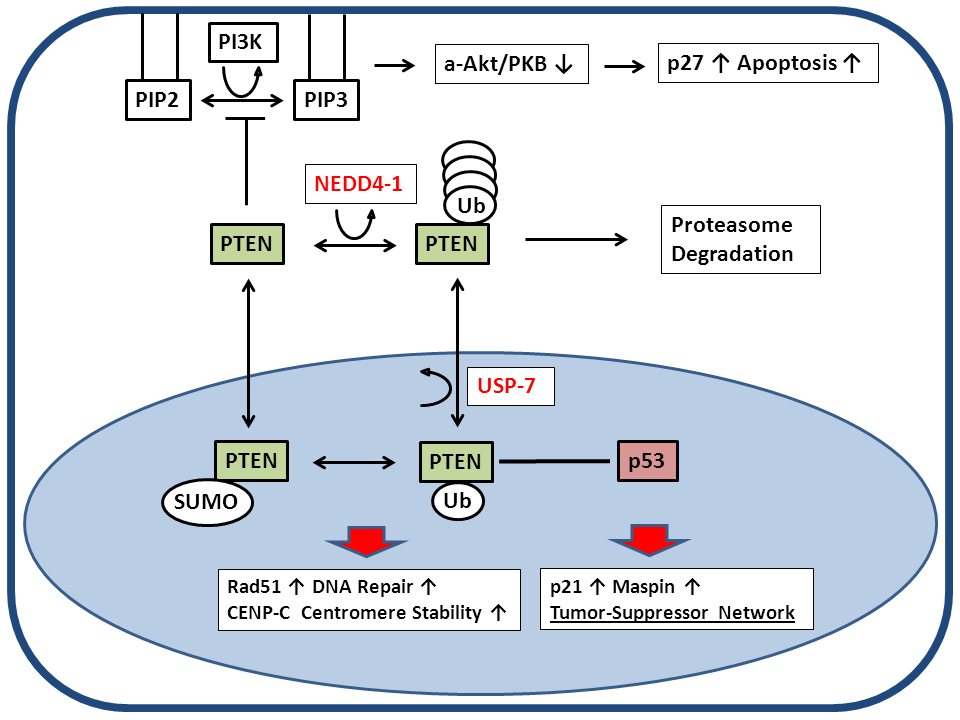 6
What is the oncologic relevance of this?
If there is a PTEN protein loss in the nucleus

Then the genome becomes unstable and sensitive to DNA damage

Then platinum, forming DNA adducts, may be more effective



If there is a PTEN protein loss in the cytosol

Then the PI3K-Akt survival pathway is hyperactive

Then PI3K inhibitors may be more effective



→ Combination of platinum + PI3K-inhibitor
7
Lung NET cohort: Patients and methods
Cohort

University + Triemli Hospital Zürich, Technical University München

TMA: n = 192 patients; 2 tumor tissue cores from surgical specimens

58 typical carcinoids, 42 atypical carcinoids, 32 large cell neuroendocrine carcinomas, 60 small cell lung carcinomas


Immunohistochemistry + FISH                                       

PTEN (S.C./A.S.), SUMO-2/3 (for sumoylation), USP-7 (for ubiquitination)

H-Score (0 to 300): Intensity (0, 1, 2 or 3) x Frequency (0, 1-10, 11-50, 51-100%)

Mouse monoclonal Ab clone 6H2.1 DAKO anti-PTEN
 
Vysis LSI Abbott PTEN FISH probe
Collaud, BMC Cancer 2015
8
PTEN immunohistochemistry
Appendix Carcinoid
Small Cell Lung Ca
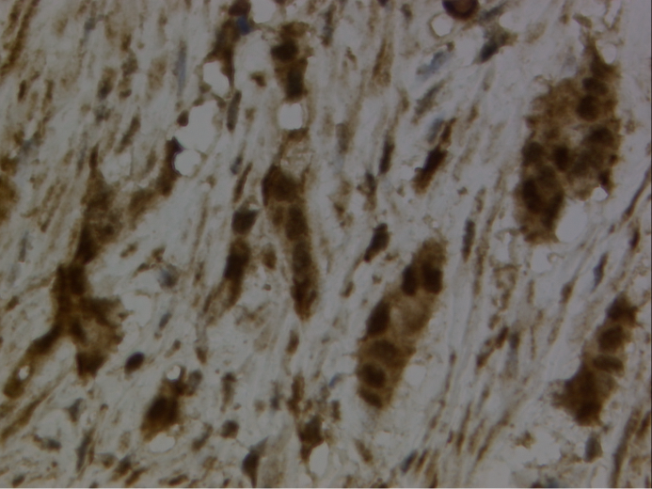 Normal Lung
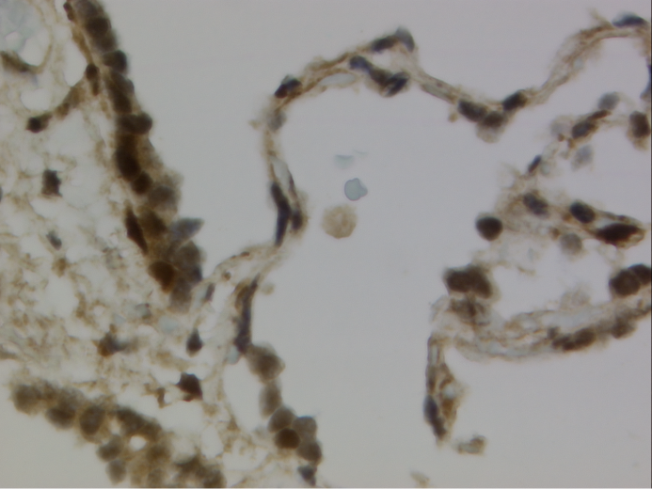 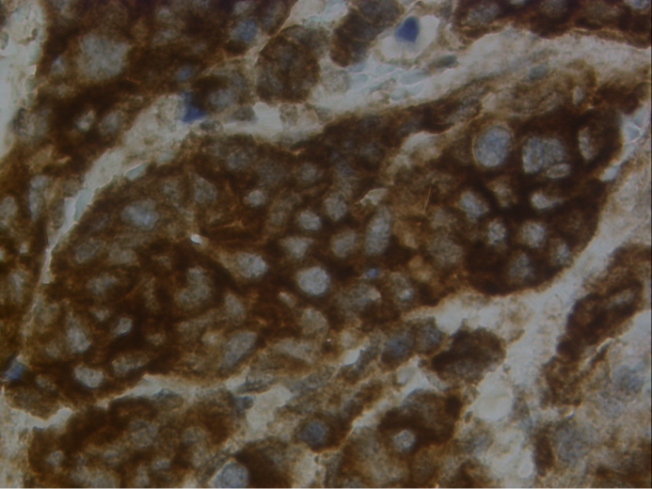 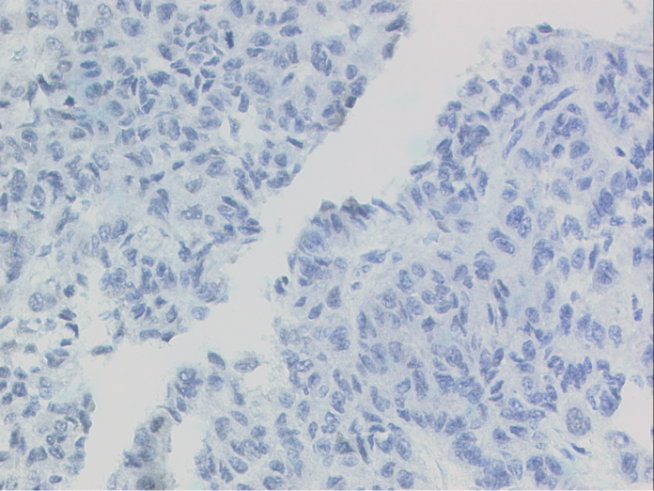 Typical Carcinoid
Typical Carcinoid
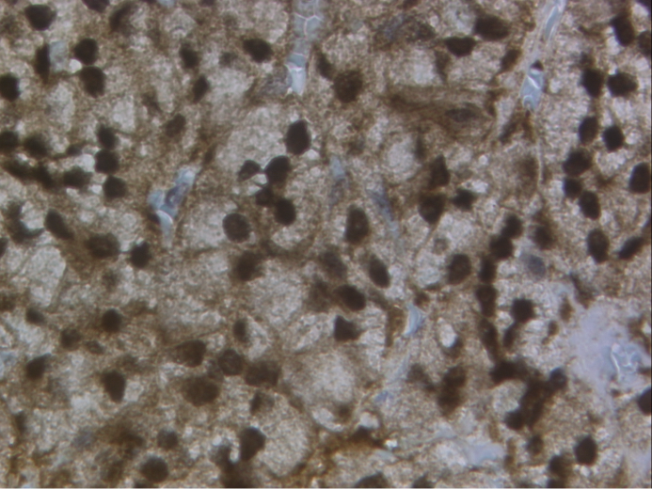 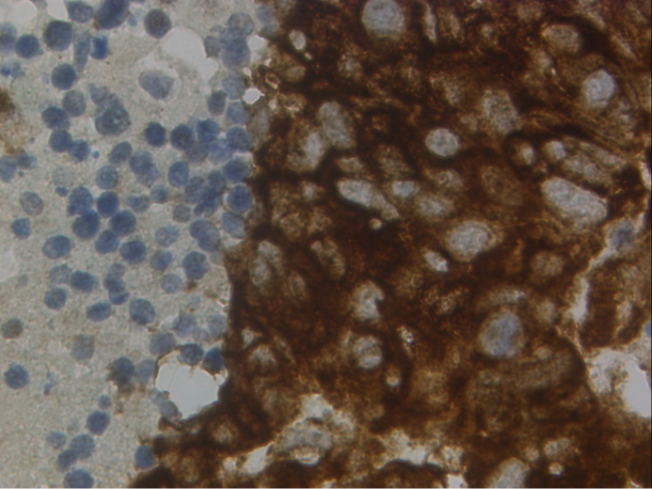 Large Cell Neuroendo Ca
9
SUMO-2/3 and USP-7 IHC, PTEN FISH
TC: SUMO Nucl 0, Cyto 0
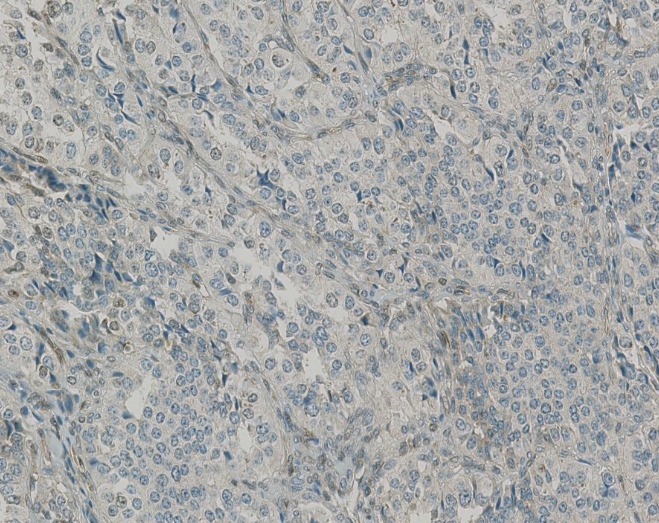 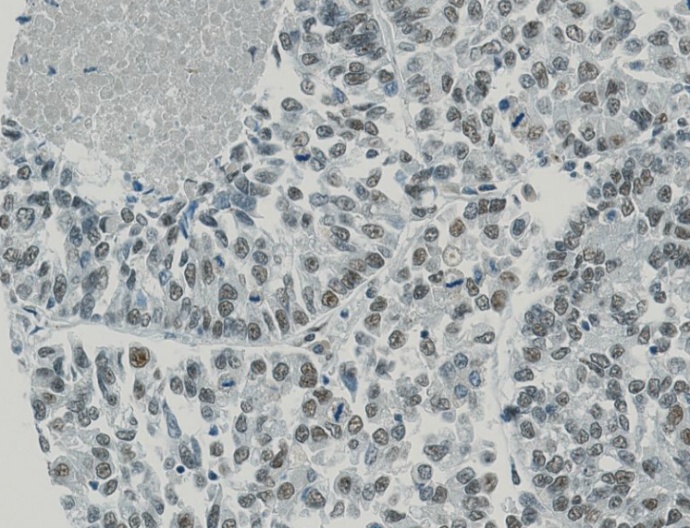 LCNEC: USP7 Nucl 1x50
PTEN norm
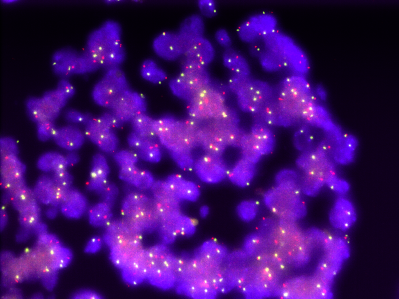 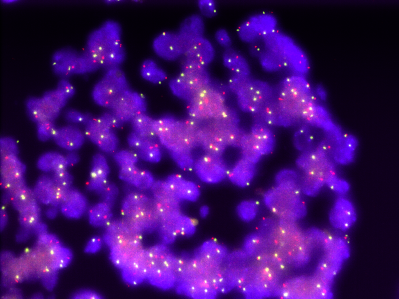 SCLC: SUMO Nucl 3x100, Cyto 2x100
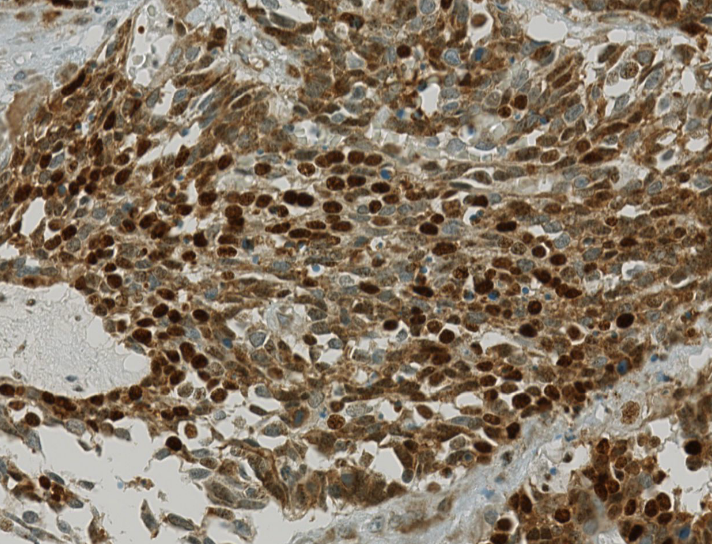 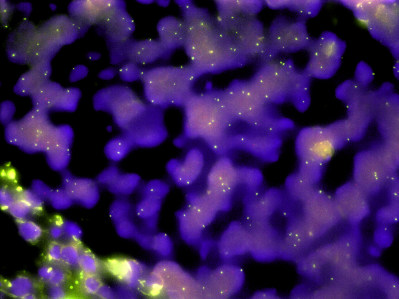 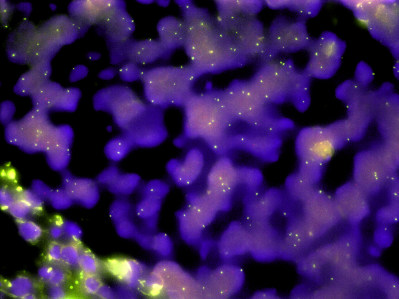 AC: USP7 Nucl 3x100
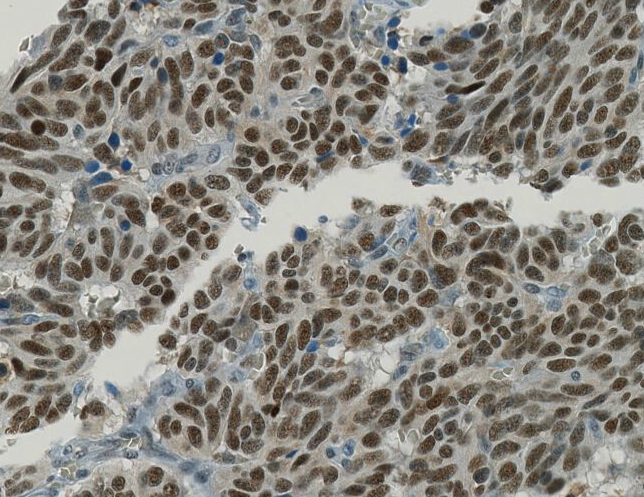 PTEN del
10
Decrease of PTEN protein in high grade lung NET
SCLC may show a preferential loss of nuclear PTEN in comparison to LCNEC
11
Decrease of USP-7 and PTEN gene deletion but increase of SUMO-2/3 in high grade lung NET
Sumo-2/3 goes inverse with PTEN, e.g. due to a sequestration mechanism
12
PTEN loss correlates with decreased survival
All Histologies
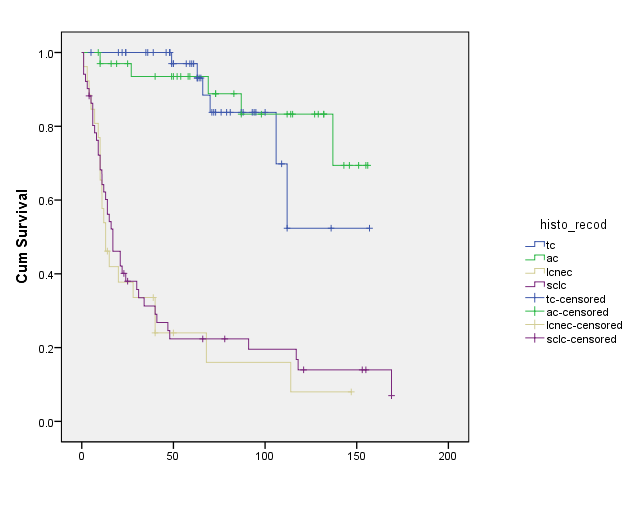 TC
AC
LCNEC
SCLC
p<0.001
13
Subgroup analysis: Pooled carcinoids and SCLC
Pooled carcinoids
SCLC
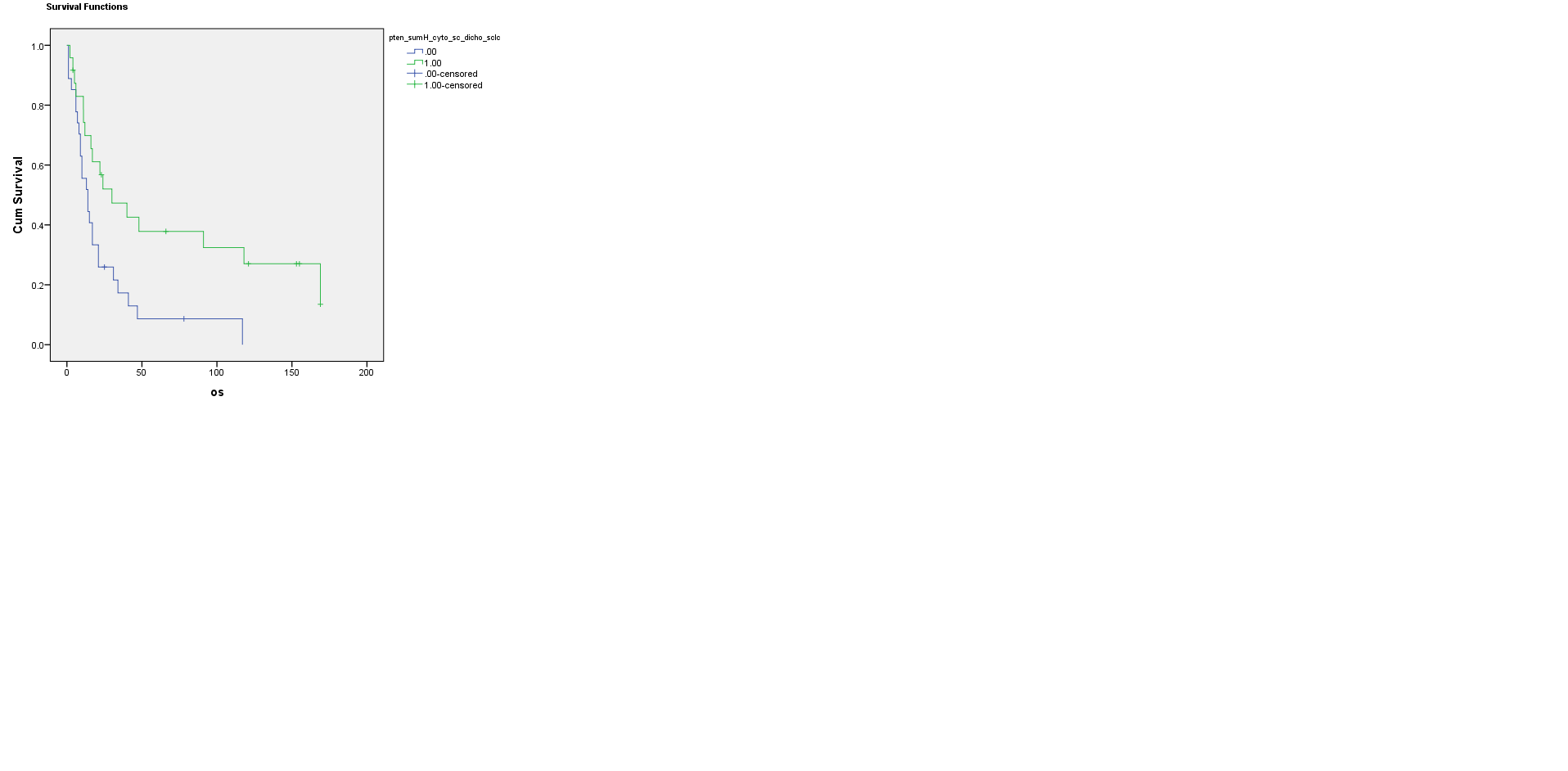 PTEN cyto S.C. high n=24, events=17
PTEN cyto S.C. low n=27, events=25
Cytosolic PTEN loss occurs in male carcinoid patients with large tumors


SCLC with cytosolic PTEN loss are particularly dismal
p=0.010
14
Conclusions
Post-translational modifications regulate the subcellular localization of the PTEN protein


High grade lung NET present a PTEN loss in nucleus and cytosol


Subsets of SCLC and carcinoids with pronounced PTEN loss likely have a dismal prognosis
15
Outlook:
Lungscape 002 PTEN
NSCLC by ETOP
16
European Thoracic Oncology Platform, etop-eu.org
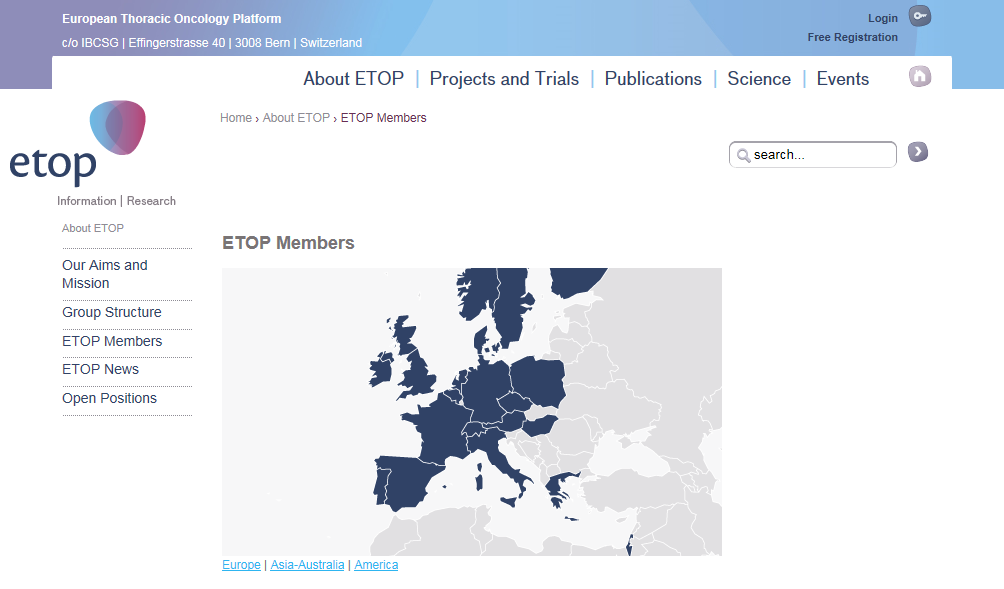 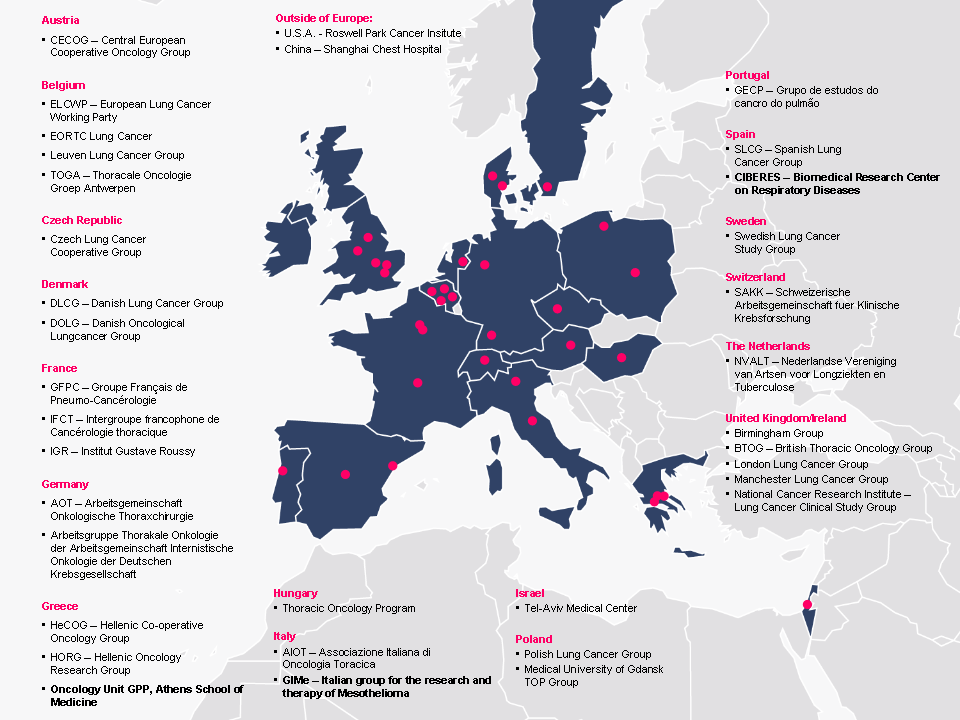 2400 chemo-naïve resected NSCLC patients, 100 tissue microarrays

Centralized database, but local lab assays
17
PTEN IHC in non-small cell lung carcinoma
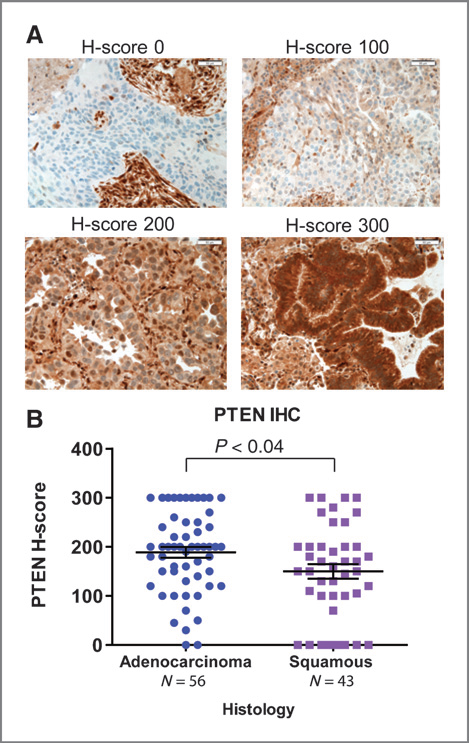 PTEN loss in 21% Squam Cell Ca (n=43) and 4% Adeno Ca (n=56)

Cell Signaling RmAb 138G6 anti-PTEN
Spoerke, Clin Cancer Res, 2012 Genentech
PTEN loss in 59% Squam Cell Ca (n=44) and 34% Adeno Ca (n=94)

PTEN loss is an independent prognostic marker in early-stage I/II resected Adeno Ca (HR 2.68 for DFS) with 138G6
Yanagawa , J Thorac Oncol, 2012
→ What is the best protocol for PTEN IHC?
Pallares, Mod Pathol 2005; Carvalho, Acta Histochem 2013; Maiques Hum Pathol 2014
18
PTEN External Quality Assessment (EQA)
Part A: Webbook with whole sections

12 cases: 5 PTEN+ and 5 PTEN- surgical specimens (lung ca, endometrium ca, prostate ca, glioblastoma) as well as PTEN+ and PTEN- cell line

MmAb 6H2.1 DAKO Cytomation, 1:100, Leica Bond
RmAb 138G6 Cell Signaling, 1:200, Ventana Benchmark
RmAb 218 Spring Bioscience, 1:100 Ventana Benchmark

ETOP pathologists : Aarhus, Aberdeen, Amsterdam VU, Amsterdam NKI, Basel, Chieti, Gdansk, Dublin, Heidelberg, Leuven, Maastricht, Manchester, Roswell Park, Valencia, Vall d’Hebron, Zürich. H-scoring on computer


Part B: Tissue microarray with 4 cores/case

Local staining with SP218 anti-PTEN and H-scoring of total tumoral PTEN

Computer score using positive pixel account algorithm on Image J
19
Webbook: Mucinous Endometrium Ca
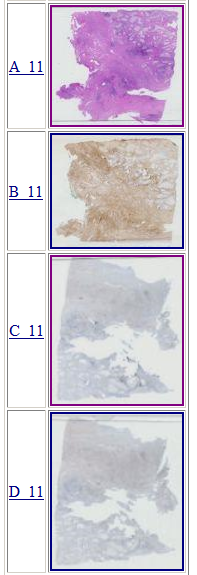 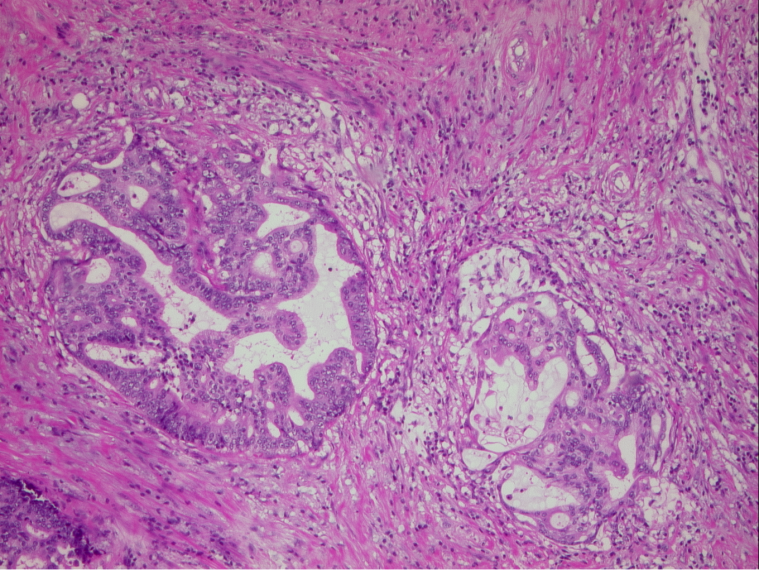 A
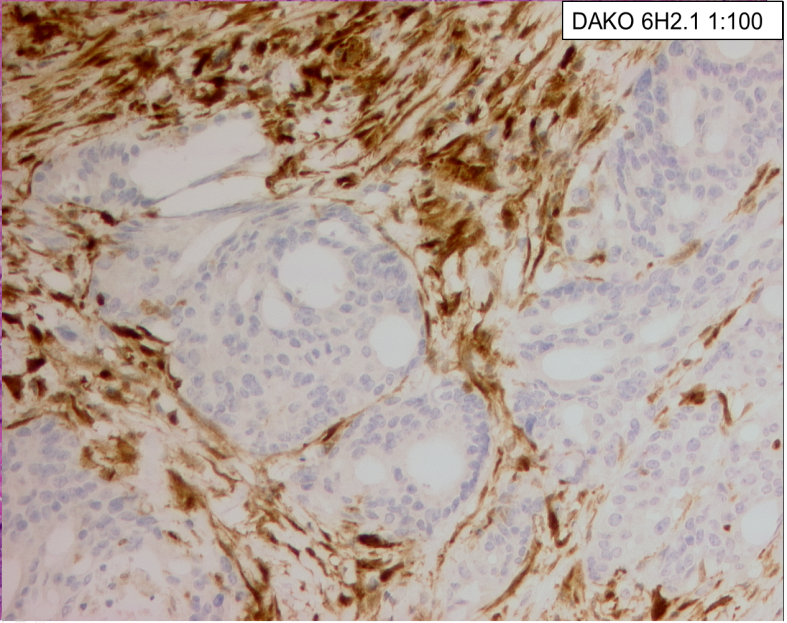 B
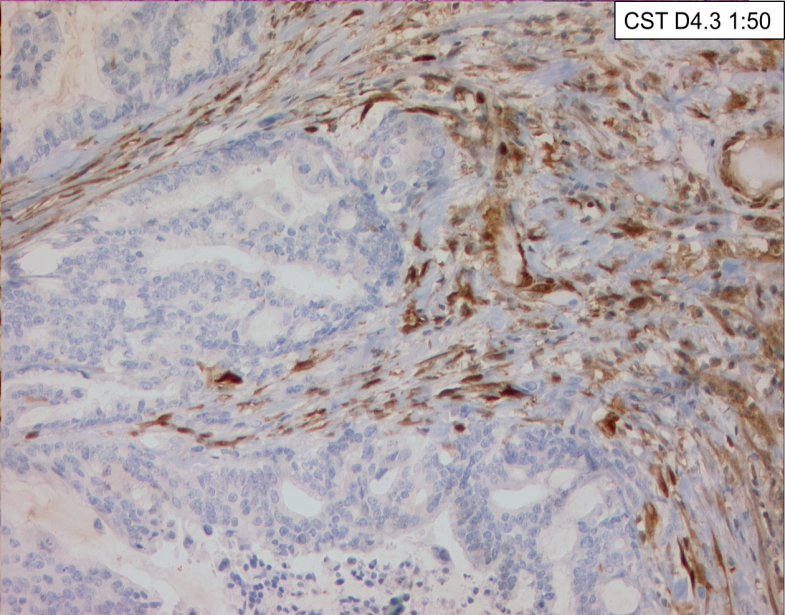 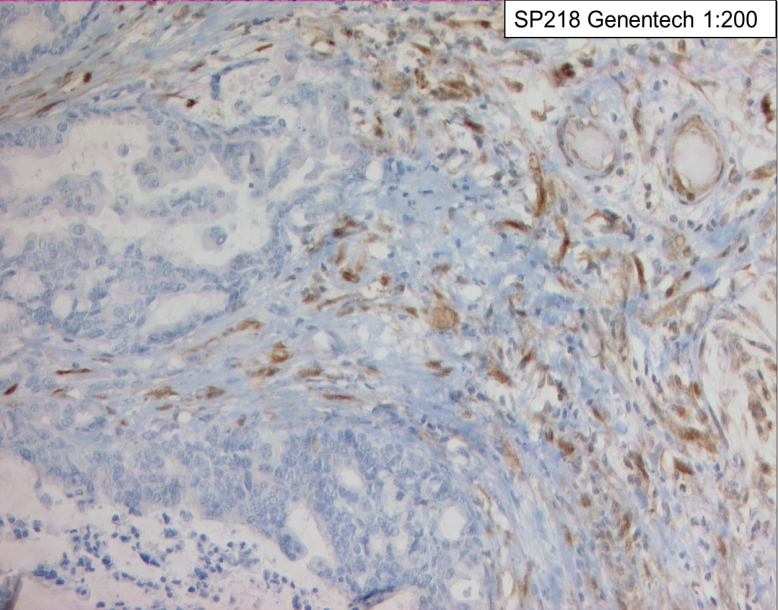 C
D
A: H&E     B: DAKO 6H2.1      C: CST 138G6      D: SP 218
20
Set color threshold on Image J
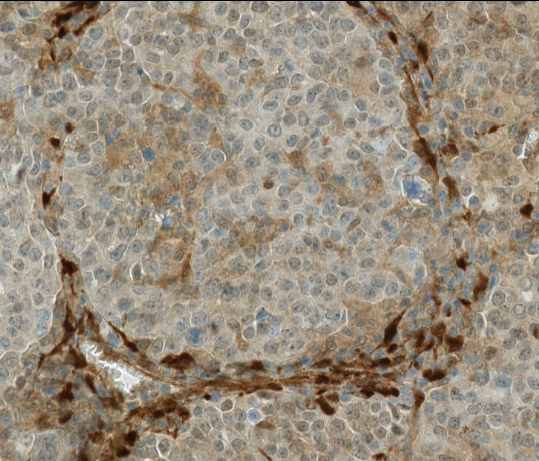 Color threshold for intensity score 3, 2, 1 set by 3 pathologists
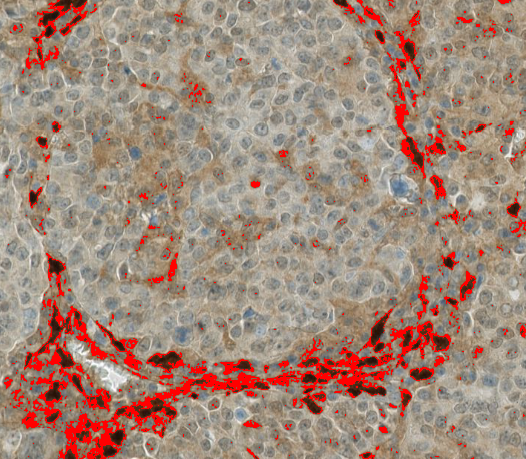 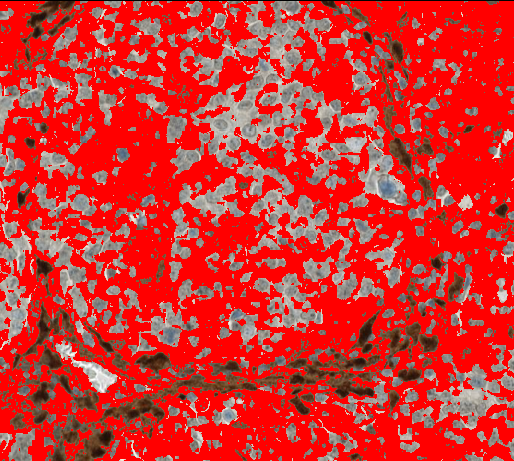 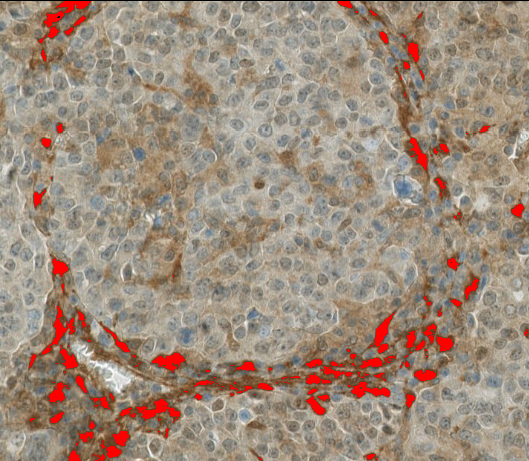 Intensity score 1
Intensity score 3
Intensity score 2
21
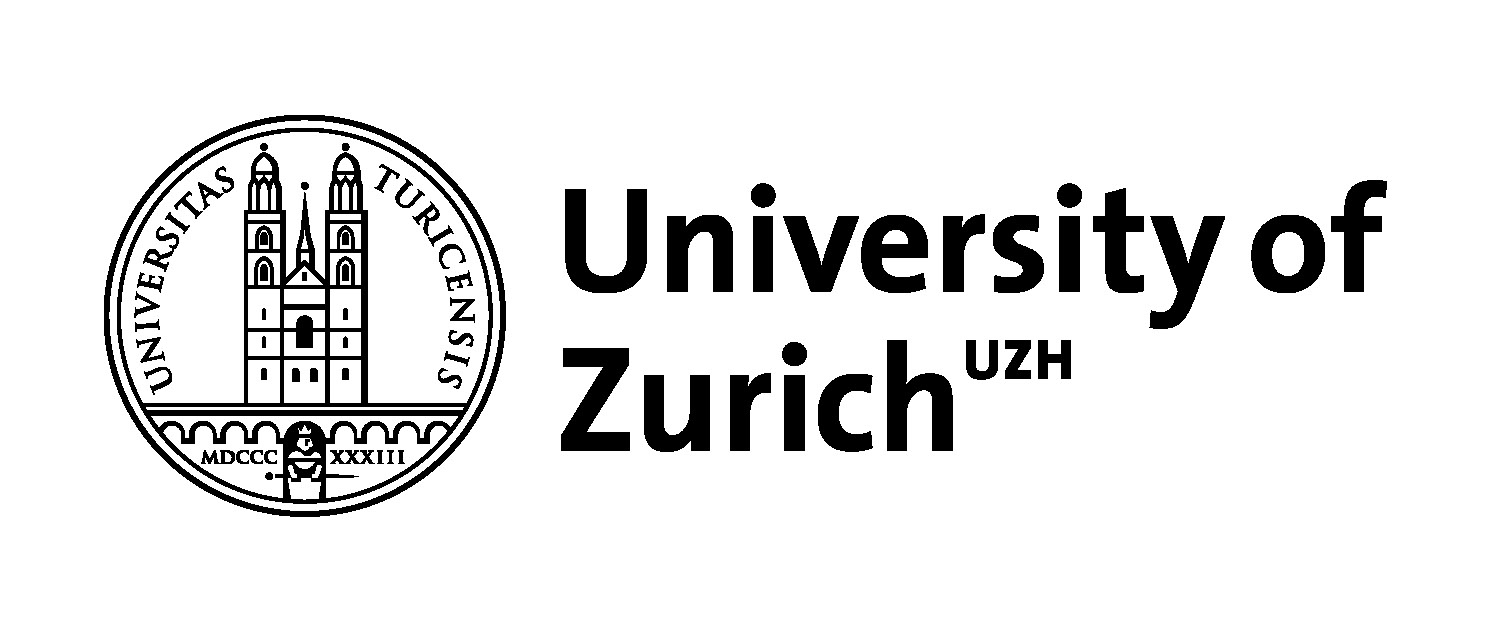 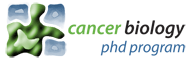 Thanks
Pathology Zürich, Basel, Bern, Triemli, St. Gallen: Andrej Atanassoff, Lukas Bubendorf, Ruben Casanova, Paul Komminoth, Christian Oehlschlegel, Aurel Perren, Undine Rulle, Verena Tischler, Holger Moch

Thoracic Surgery USZ: Stéphane Collaud, Walter Weder

ETOP: Rolf Stahel, Rosita Kammler, Thomas Geiger

Genentech/Roche: Katja Schulze, Hartmut Koeppen
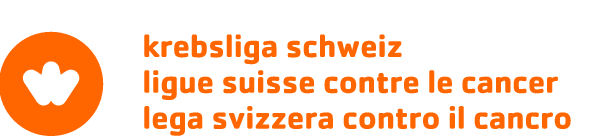 22